PBL height comparison: Irene 2011082518
HOPS
HPHY
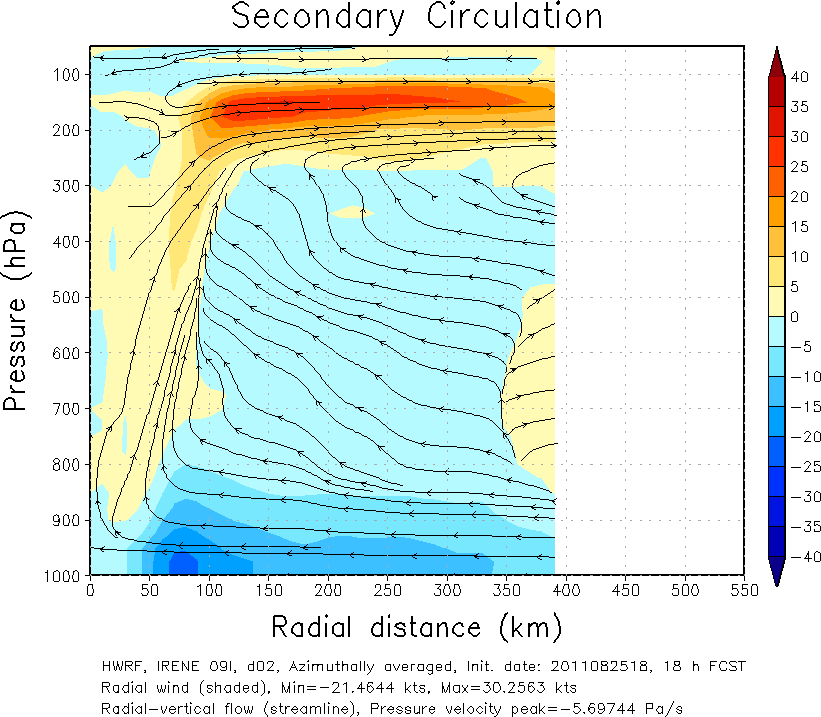 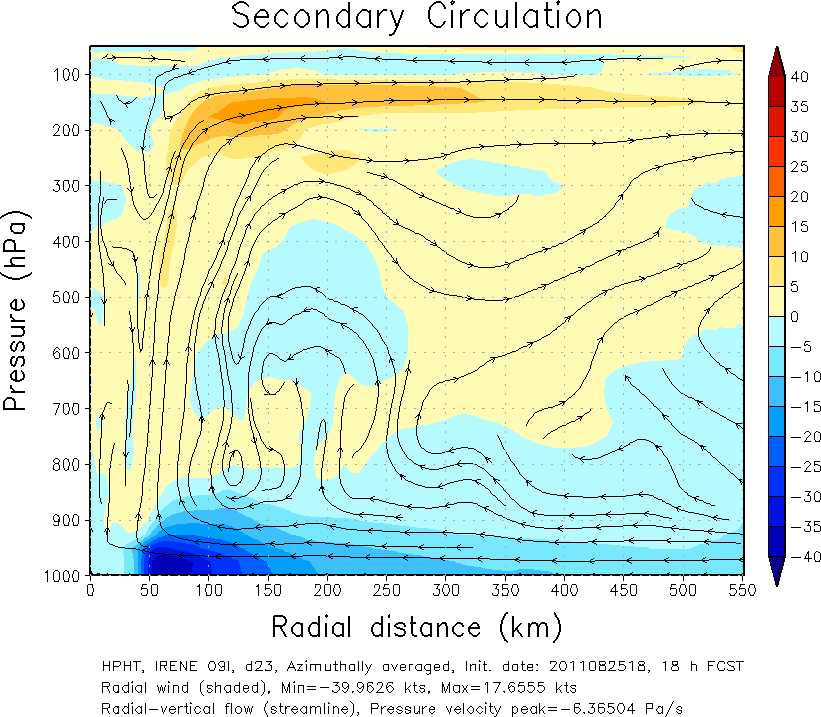 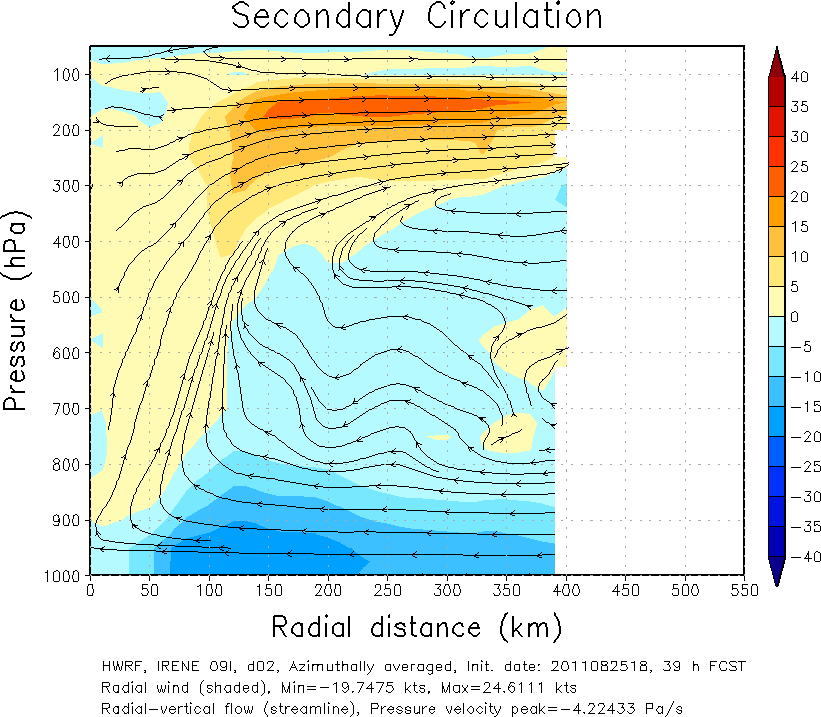 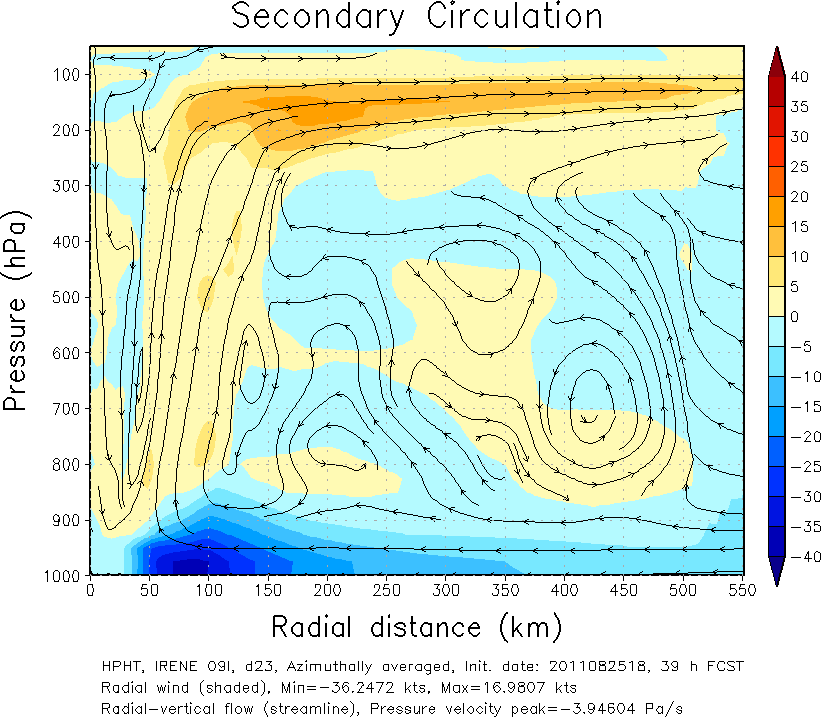